Dental calculus and theories of calculus formation
Learning objectives
Definition 
Classification, composition
  difference in supra gingival & subgingival calculus
Theories of Formation
SYNONYMS
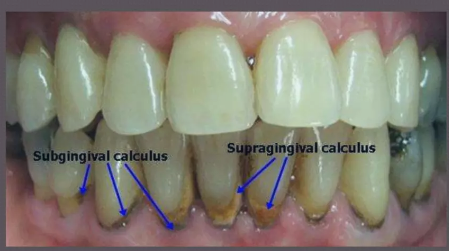 CLASSIFICATION • 
Mainly TWO types: 
Supragingival • Located coronal to calculus: gingival margin
 Subgingival • Located below the calculus crest of the marginal gingiva
﻿According to source of mineralization
﻿Salivary calculus
﻿Serumal calculus (Jenkins, Stewart 1966)
The initiation of calcification and the rate of calculus accumulation vary from person to person for different teeth and at different times of same person
According to this they are classified 
Heavymoderate 
 slight calculus former
 (Muhlar and Ennever 1962)
SUPRAGINGIVAL CALCULUS
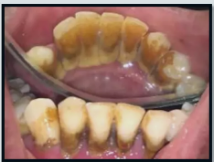 Supragingival calculus is located coronal to the gingival margin and therefore is visible in the oral cavity. 
It is usually white or whitish yellow in color, hard with claylike consistency, and easily detached from the tooth surface.
 The color is influenced by contact with such substances as tobacco and food pigments.
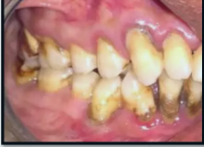 It may localize on a single tooth or group of teeth, or it may be generalized throughout the mouth. 
The two most common locations for supragingival calculus to develop are- 

A- the buccal surfaces of the maxillary molars 
B- the lingual surfaces of the mandibular anterior teeth.
Other names for supragingival calculus- 
Supramarginal calculus 
Extragingival calculus
Coronal calculus 
Salivary calculus
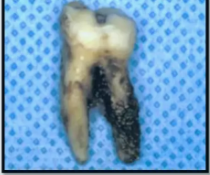 SUBGINGIVAL CALCULUS
Subgingival calculus is located below the crest of the marginal gingiva and therefore is not visible on routine clinical examination.
 The location and extent of Subgingival calculus may be evaluated by careful tactile perception with a delicate dental instrument such as an explorer. 
Subgingival calculus is typically hard and dense and frequently appears dark brown or greenish black in color while being firmly attached to the tooth surface.
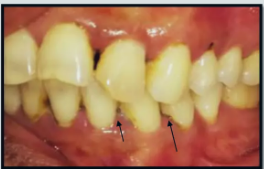 Microscopic studies demonstrate that deposits of subgingival calculus usually extend nearly to the base of periodontal pockets in chronic periodontitis but do not reach the junctional epithelium.

Other names for subgingival calculus 
Submarginal calculus
Hematogenentic calculus 
Serumal calculus
Differences between supra and subgingival calculus
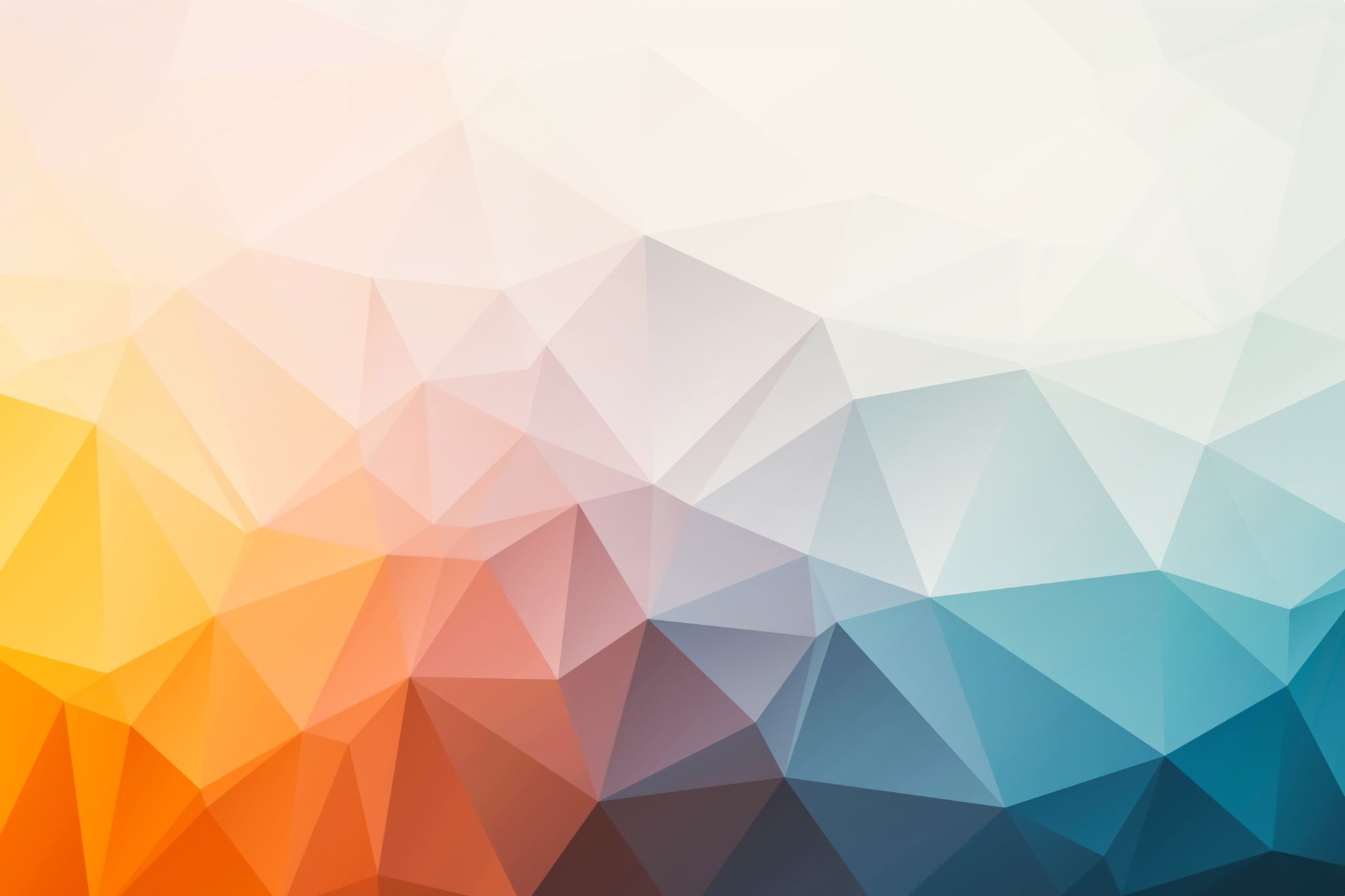 EVALUATION
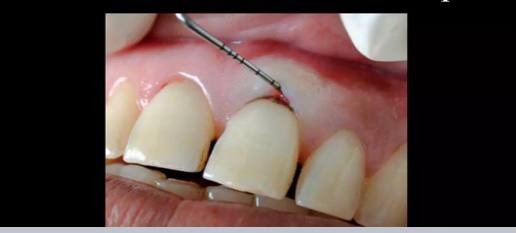 Probing ﻿﻿
A periodontal probe is needed that can be adapted close to the root surface all the way to the bottom of a pocket. ﻿﻿While probing for a rough subgingival tooth surface can be felt when calculus is present.
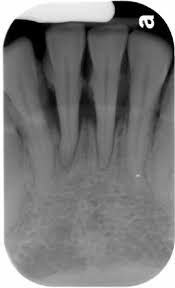 Radiographs: The deposits may also be visible on
 radiographs although this is not always reliable.



 ﻿﻿Clinical records: There are  various indices for recording and scoring calculus.
It consists of inorganic and organic components
Inorganic Content. 70-90 
Component                                                     Dry weight (in percent)                                                    
Calcium                                                            27-29
 Phosphorus                                                    16-18 
Carbonate                                                        2-3 
Sodium                                                             1.5-2.5 
Magnesium                                                     0.6-0.8
 Fluoride                                                           0.003-0.04 
Crystal forms
 Hydroxyapatite                                             58
 Magnesium whitlockite                              21 
Octacalcium phosphate                               12 
Brushite                                                            9
COMPOSITION
: Organic components 
Component                                          Dry weight (in percent) 
1 Mixture of protein, polysaccharide     1.9-9.1 
desquamated epithelial cells,
 leukocytes and various microorganisms.
 Carbohydrate (consists of glucose,
 galactose, rhamnose, mannose)
 2 Proteins                                                   5.9-8.2 
 3 Lipids                                                        0.2
In form of – neutral fats, free 
Fatty acids, cholesterol, 
phosholipids
The percentage of gram positive and negative filamentous organisms is greater within calculus than in remainder of oral cavity
The microorganisms at the periphery are predominantly gram negative rods and cocci 
Most of the organisms within calculus is non viable
Bacterial content
SUPRAGINGIVAL CALCULUS 

Predominance of gram positive filaments 
Next- gram negative filaments and cocci 

SUBGINGIVAL CALCULUS 

'superficial layer- gram negative filaments most numerous 
Deep and middle zones – gram positive filaments predominant
Attachment to the Tooth Surface
Formation of Calculus 

Calculus is a dental plaque that has undergone mineralization.
 Calculus is formed by the precipitation of mineral salts, which can start between 1st and 14th day of plaque formation.
In two days plaque can be 50 percent mineralized and 60 to 90 percent gets mineralized in 12 days.
Calcification starts in separate foci on the inner surface of the plaque. These foci of mineralization gradually increase in size and coalesce to form a solid mass of calculus.
 Calculus formation continues until it reaches maximum levels in about 10 weeks and 6 months, after which there is a decline in its formation, due to mechanical wear from food and from the lips, cheeks and tongue.
 This decline is referred to as reversal phenomenon
Calculus is dental plaque which has undergone mineralization. Calculus formation occurs in three basic steps:
Pellicle formation
All surfaces of the oral cavity are coated with a pellicle.
Following tooth eruption or a dental prophylaxis, a thin, saliva- derived layer, called the acquired pellicle, covers the tooth surface.
Pellicle consist of;
Initial adhesion and attachment of bacteria
 ﻿﻿Transport to the surface - involves the initial transport of the bacterium to the tooth surface.
 ﻿﻿Initial adhesion - reversible adhesion of the bacterium, initiated by the interaction between the bacterium and the surface, through long-range and short-range forces ﻿﻿Attachment - a firm anchorage between bacterium and surface will be established by specific interactions.
Attachment - a firm anchorage between bacterium and surface will be established by specific interactions.
Colonization and Plaque Maturation - 
when the firmly attached microorganisms start growing and the newly formed bacterial clusters remain attached, microcolonies or a biofilm can develop.
Mineralization :
 rate of formation and accumulation ﻿Formation of plaque consist of amorphous and/ or finely granular organic matrix containing mass of variety of gram positive and gram negative coccoid bacteria and filamentous form
THEORIES OF CALCULUS FORMATION
BOOSTER MECHANISM


Mineral precipitation results from a local rise in the degree of saturation of calcium and phosphate ions
A rise in the pH of the saliva causes the precipitation of calcium phosphate salts by lowering the precipitation constant
Colloidal proteins in saliva bind calcium and phosphate ions and maintain a supersaturated solution with respect to calcium phosphate salts.
Phosphatase liberated from dental plaque, desquamated epithelial cells, or bacteria precipitates calcium phosphate by hydrolyzing organic phosphates in saliva, thereby increasing the concentration of free phosphate ions.
BACTERIOLOGICAL THEORY


﻿﻿Oral microorganisms are the primary cause of calculus formaton
﻿﻿Involved in the attachment to the tooth surface.
﻿﻿Leptotrichia and Actinomyces have been considered most often as the causative microorganism.
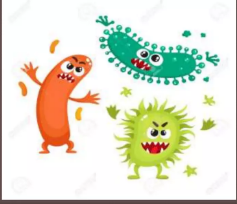 INHIBITION THEORY

• Calcification at specific sites - because of inhibiting mechanism at non-calcifying sites.
﻿﻿The site where calcification occur the inhibitor is apparently altered or Removed
Alkaline pyrophosphatase enzyme involved in controlling mechanism-hydrolyzes pyrophosphate to phosphate (Russell and Fleisch 1970).
﻿﻿Pyrophosphate inhibits calcification - prevents the initial nucleus from growing, possibly by poisoning the growth centers of the crystals
TRANSFORMATION THEORY

• Hypothesis - hydroxyapatite need not arise exclusively via epitaxis or nucleation.
Amorphous non-crystalline deposits and brushite
Transformed into octacalcium phosphate and then to hydroxyapatite (Eanes et al 1970).
• Controlling mechanism in transformation mechanism can be pyrophosphate (Fleisch et al 1968).
EPITACTIC CONCEPT / SEEDING THEORY/HETEROGENOUS NUCLEATION
(Mandel 1957)
According to this concept, seeding agents induce small foci of calcification which enlarge and coalesce to form a calcified mass.
The seeding agent in calculus formation are not known, but it is suspected that the intercellular marix of plaque plays an active role.
The carbohydrate protein complexes may initiate calcification by removing calcium from the saliva(chelation) and binding with it to form nuclei that induce subsequent deposition of minerals.
Enzymatic theory

Calculus formation is the resultant of the action of phosphatases derived from either oral tissues or oral microorganism on some salivary phosphate containing complex,most probably phospheric esters of the hexophosphoric group. (Adamson.KT 1929)
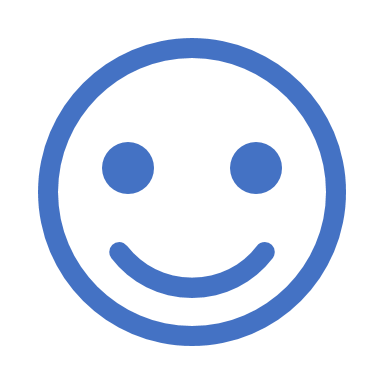 THANK YOU